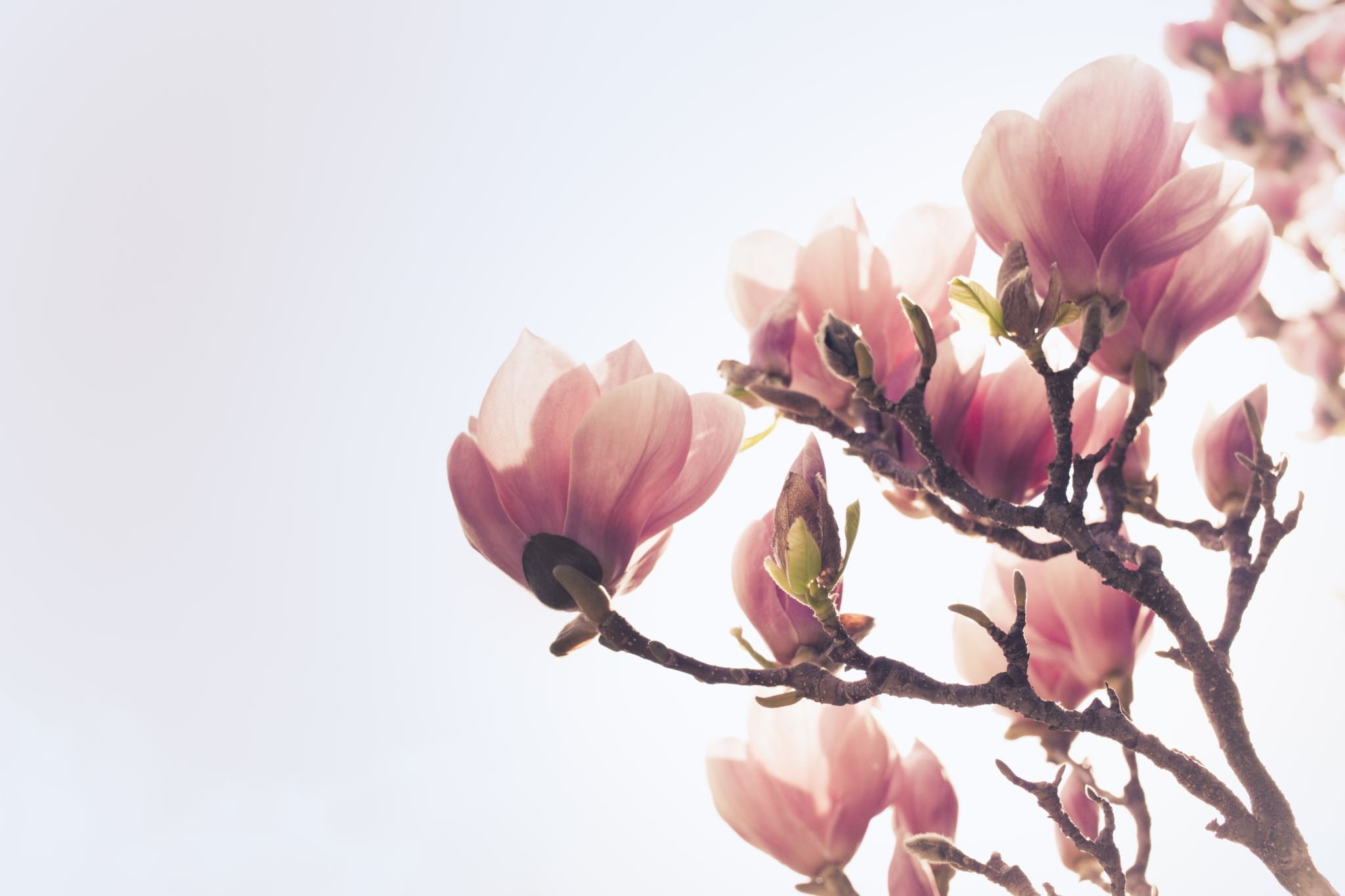 Unit 14 writingPage:128
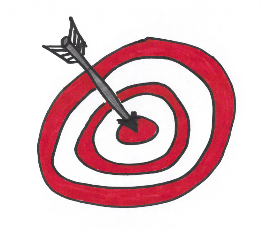 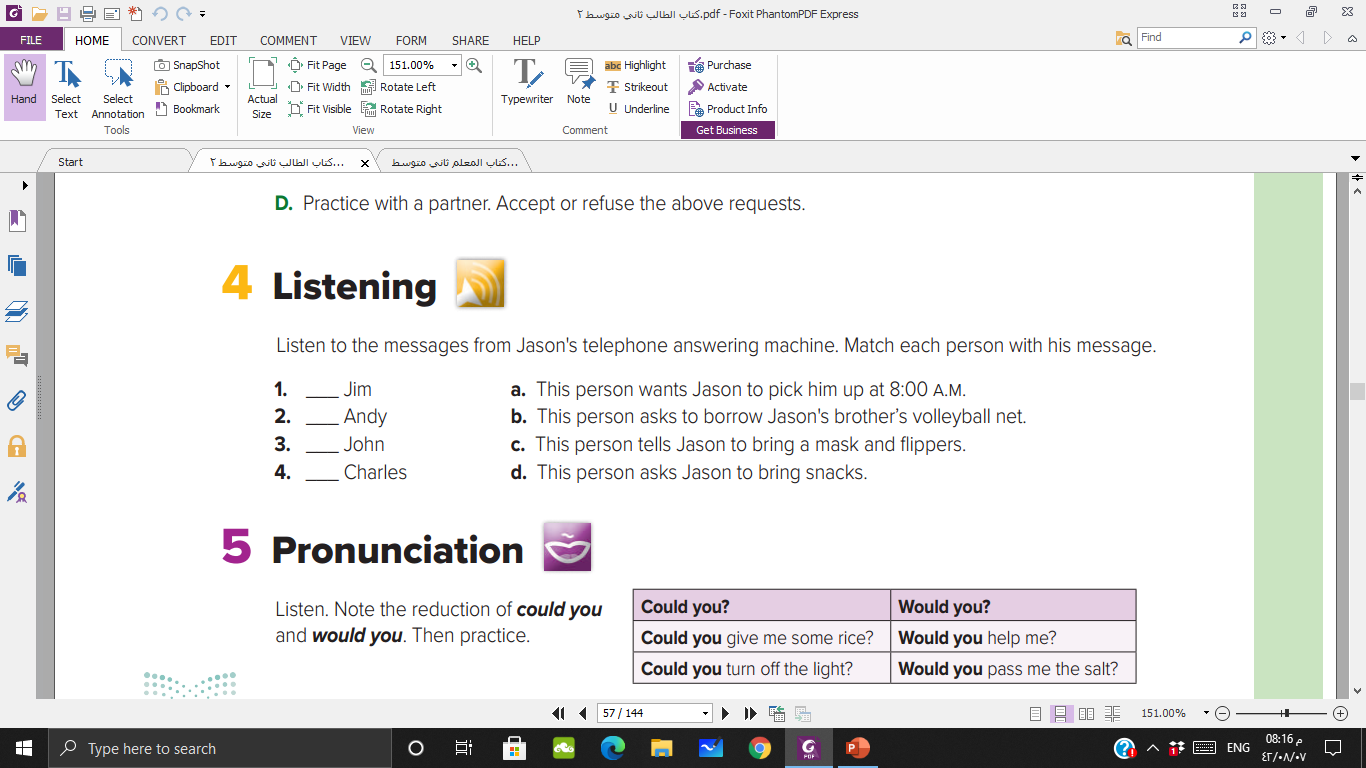 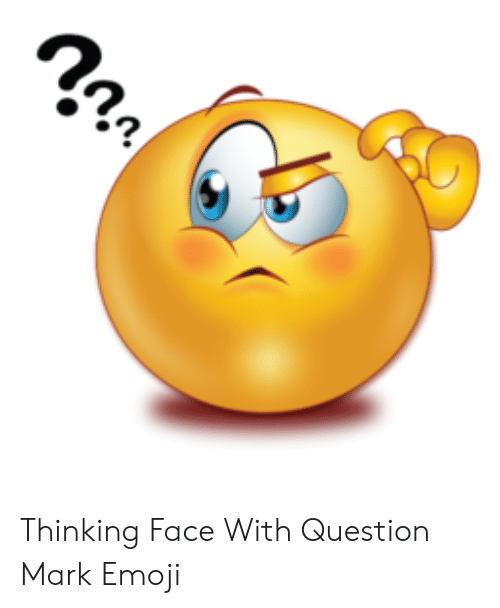 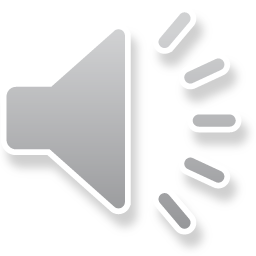 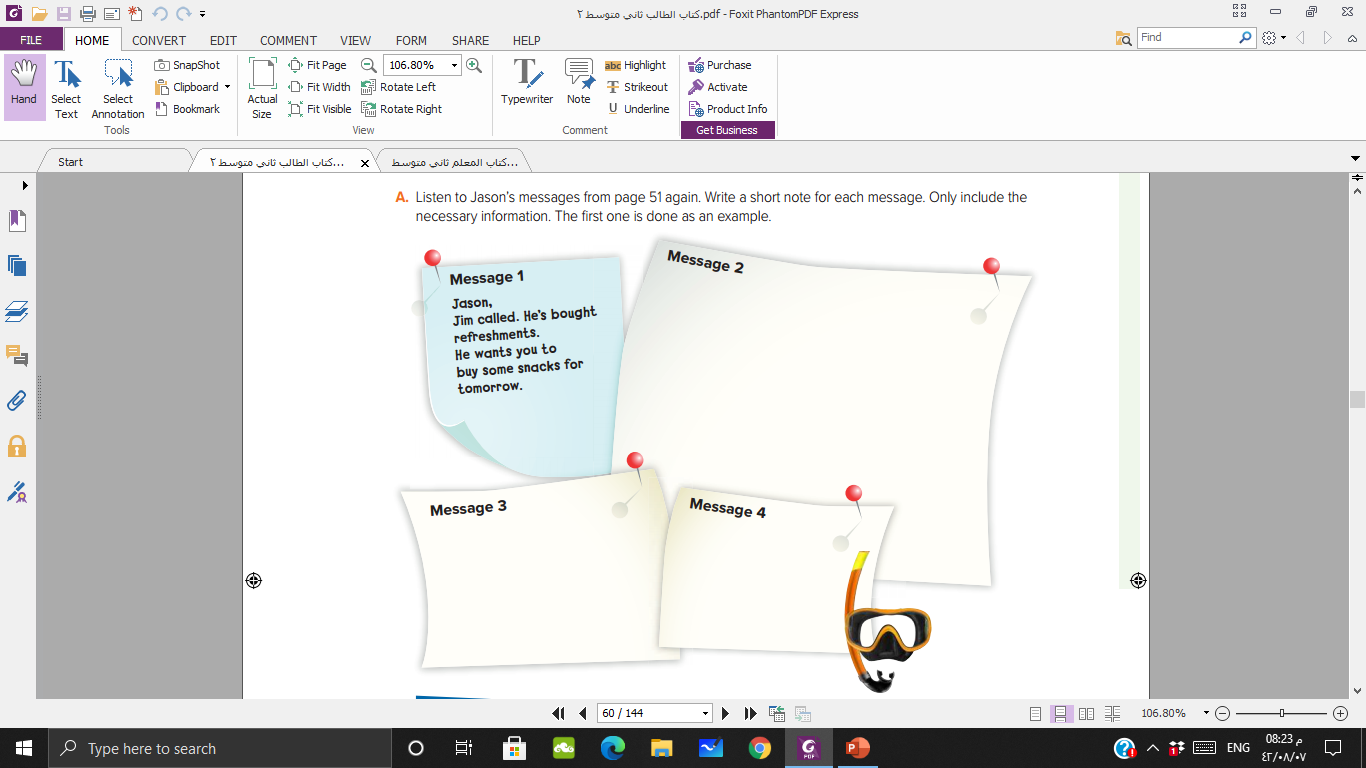 Andy called. He wants you to pick him up at 8 a.m. His address is 27 Park Drive. Go south on Main St. At the lights, turn right onto 10th Ave. Then turn left onto the second street. It’s theblue house on the right.
John called. He wants you to bring your brother’s volleyball net tomorrow.
Charles called. He wants you to bring another pair of flippers and an extra mask tomorrow.
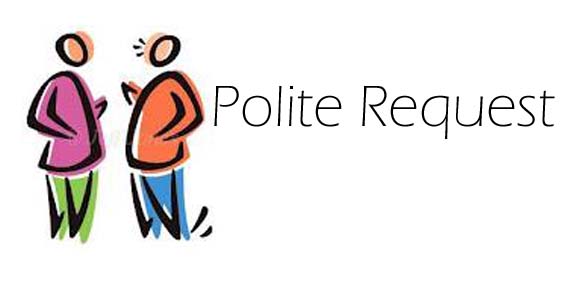 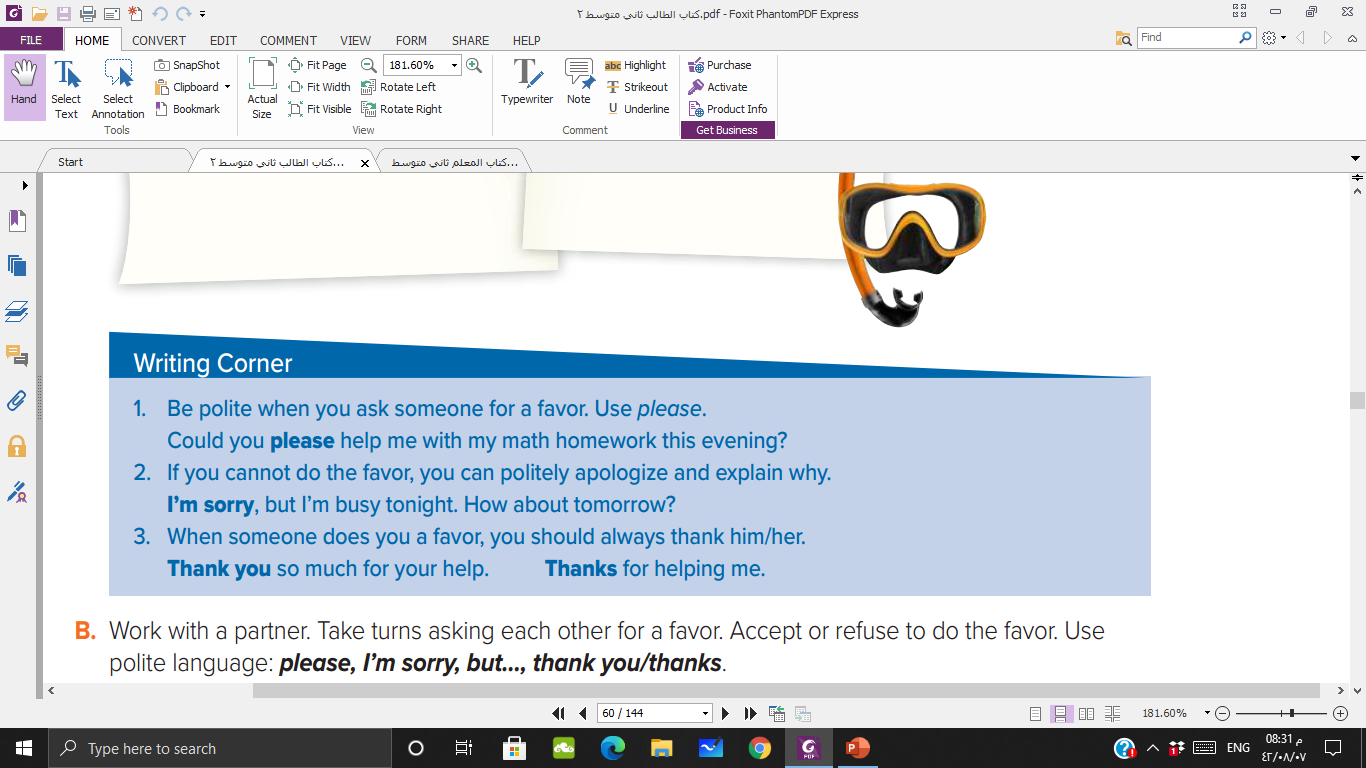 Sure, I can
Could you please help me in this math homework?
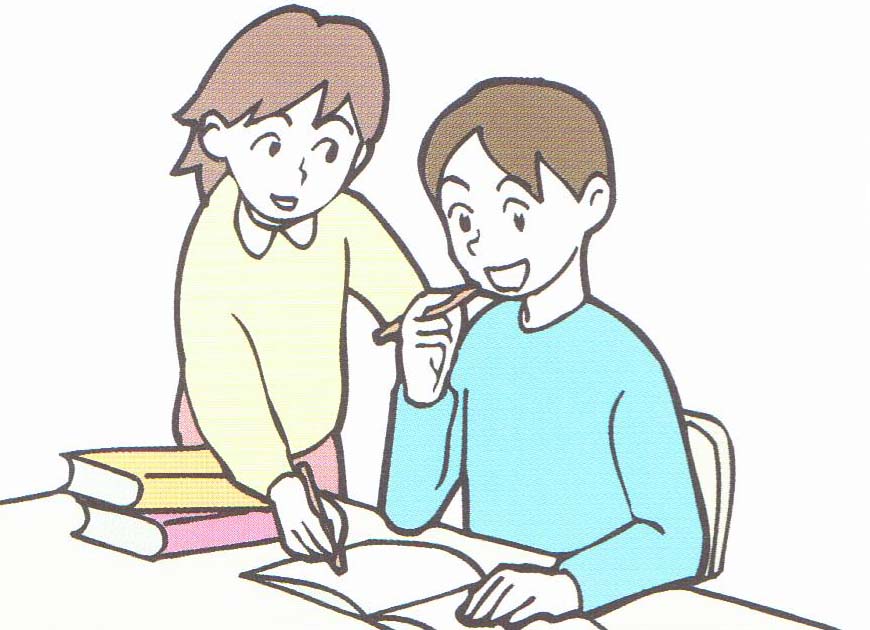 Thank you so much for your help
Of course
Could I use your phone please?
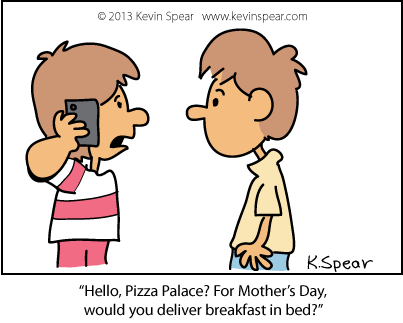 Thank you. You are very kind
I’m sorry. I can’t
Can you lend me some money?
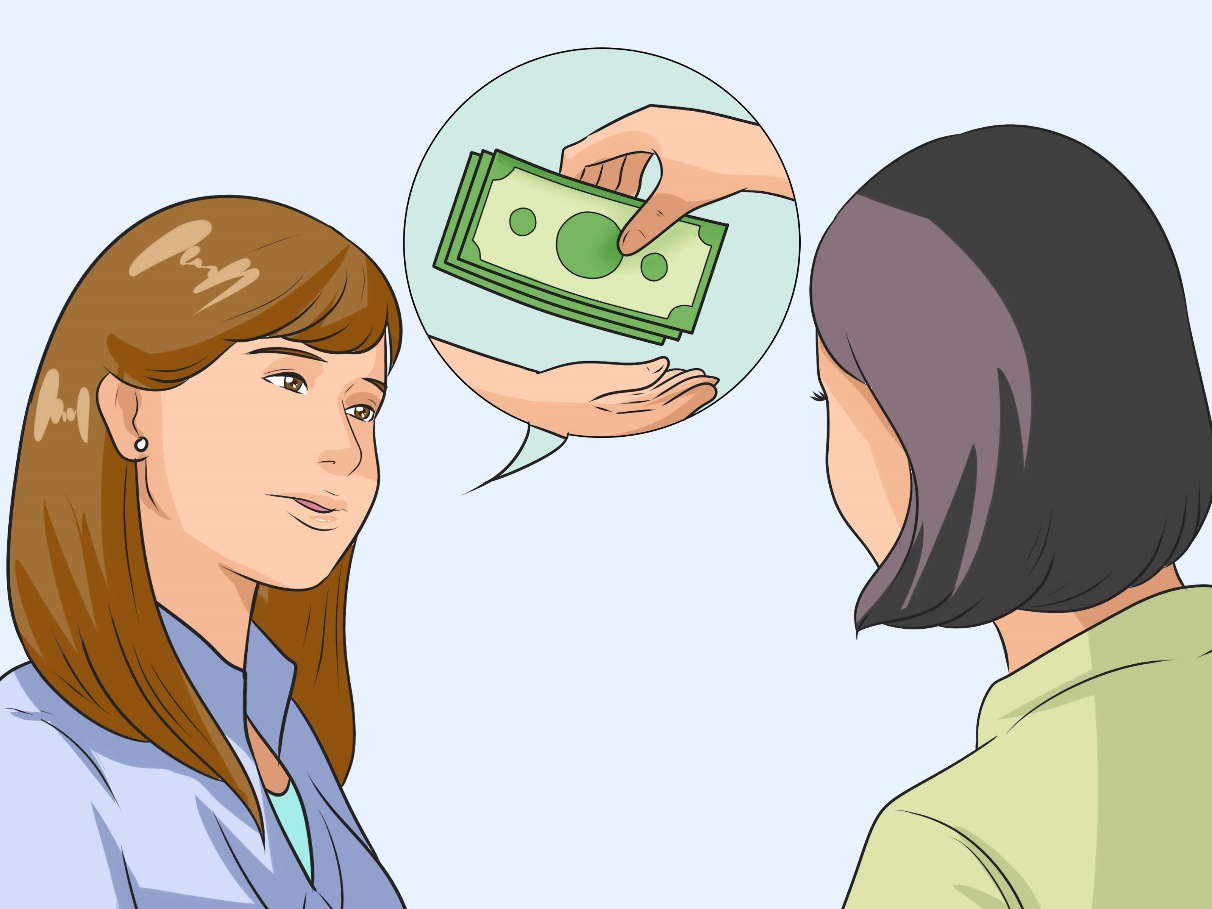 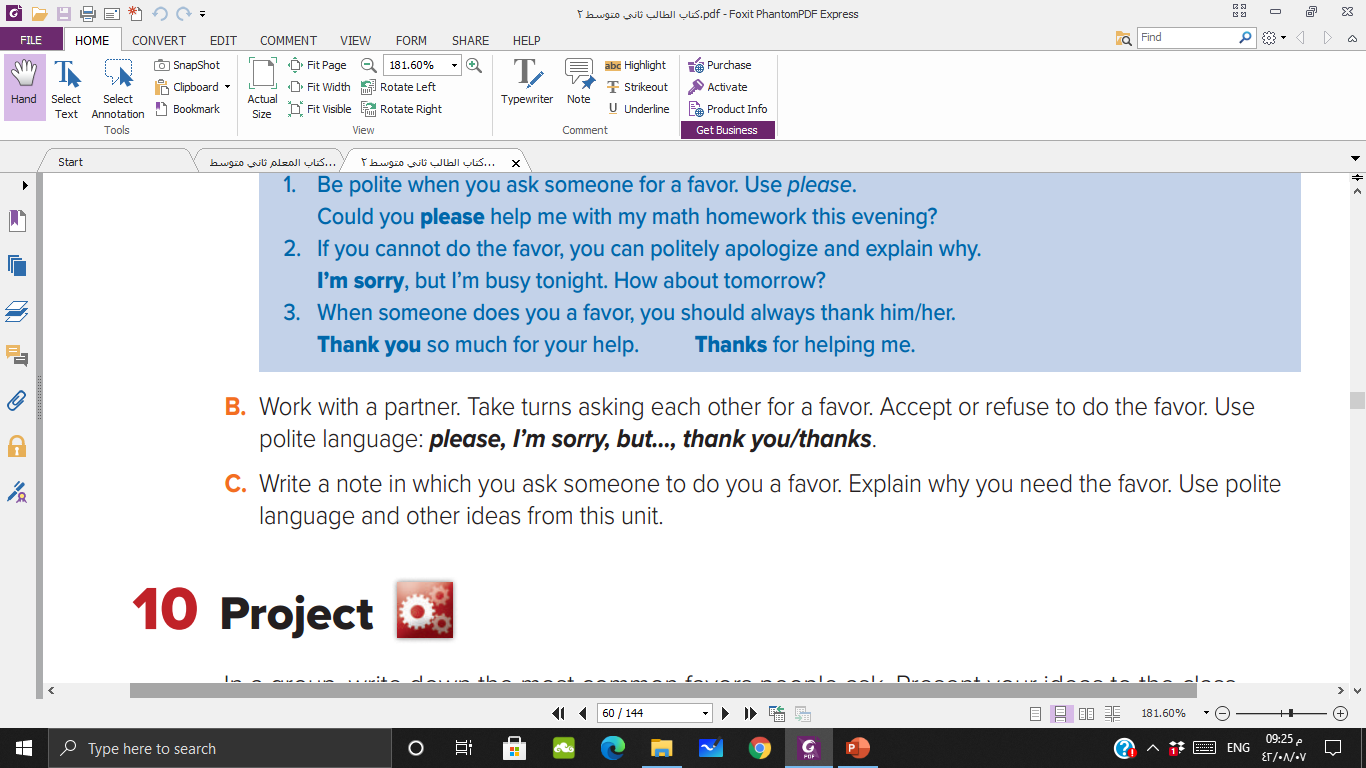 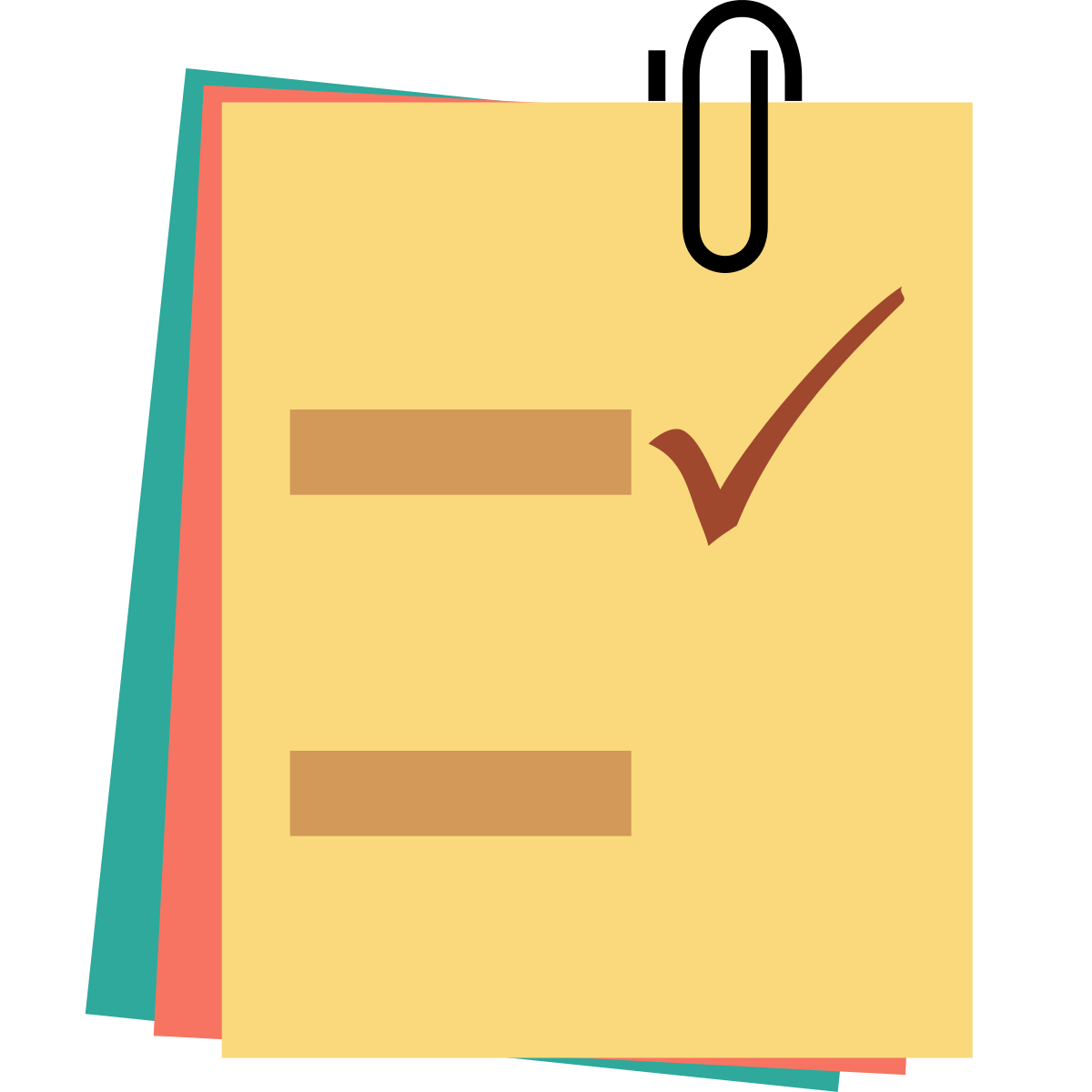 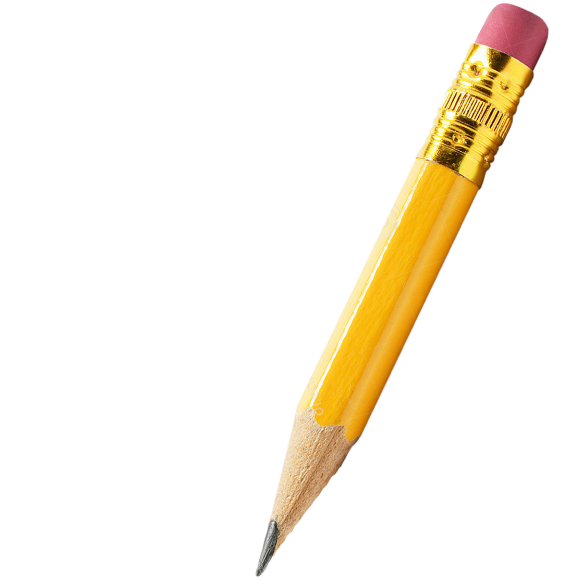 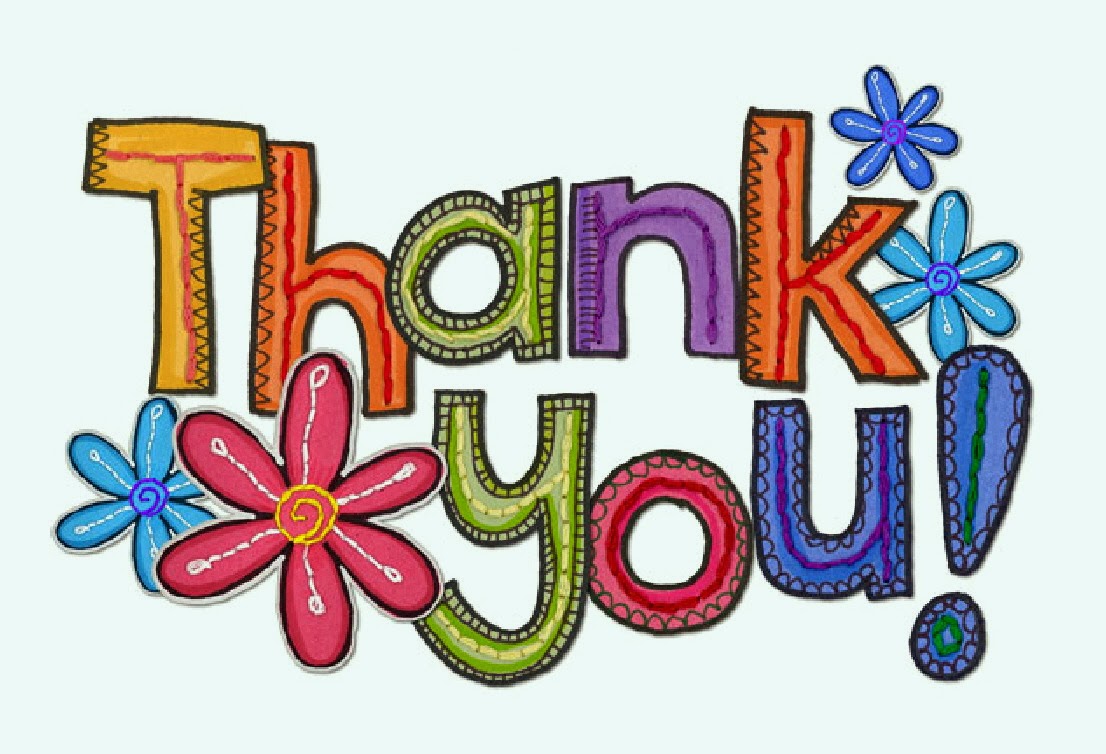